Shyamaghat Rainwater Model Project
RUCHI
An overview
12 families with a population of 65 people.  .   All  families belong to schedule caste..   small land holding, an average of one acre..  they usually only have water during the monsoon season.   .   no regular water supply within the village.  Only one hand        pump on main road for drinking water supply..   Only 3 families owned toilets. The village is typical of the smaller villages in the hills of Himachal Pradesh. This particular village was chosen as it was of a size that made it suitable to be a "model" Rainwater Harvesting Village".
OBJECTIVES
1.  Ensure clean drinking water through household guttering, household rainwater collection tanks and community spring protection. 2. Improve the environmental sanitation of the village by the construction of latrines, wash rooms, compost bins, kitchen gardens and an incinerator.2.  To improve community health and wellbeing through education and primary health care.
Proposed Activities
Construct rainwater tanks for each of the houses.
    Install guttering and downpipes to each building in 
     the village.
    Concrete the ground adjacent to the houses to falls 
     including the provision of rock wall terracing.
    Construct two rainwater irrigation tanks.
    Construct two recharge tanks.
    Provide composting bins.
    Educate the village community in primary health care, 
     organic farming, environmental sanitation, personal   
     hygiene and soil and water conservation practices.
    Encourage immunization of children and pregnant 
     women.
Works done
9 ferro-cement tanks to collect roof top water
 concretisation of 1030 M² open space (flooring) around the houses
285 Meter support wall 
2 irrigation tanks
2 earthen tanks
9 composting units
Channel for water transport and silt trap chambers(3)
9 Sanitary latrines with washrooms with glazed tiles 
One incinerator
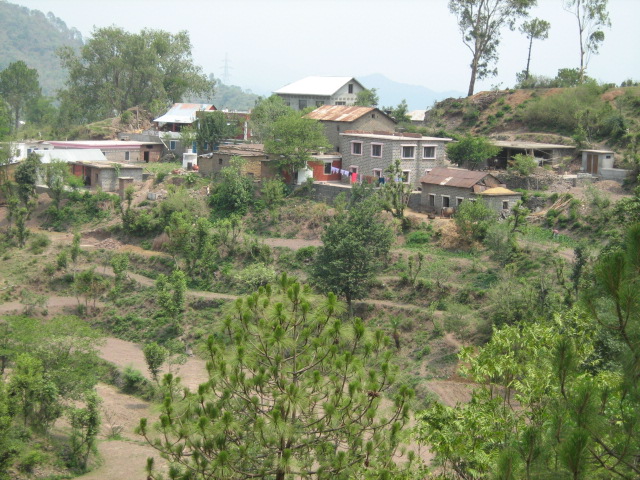 An overview
Retaining wall
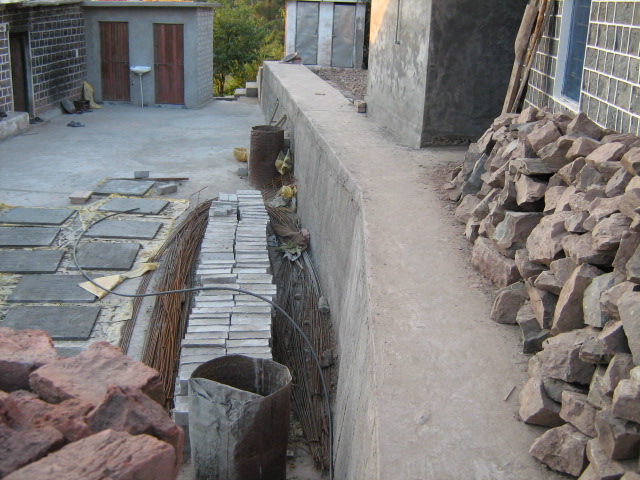 Then
Now
Cementing floor
Then
Now
Retaining wall & flooring
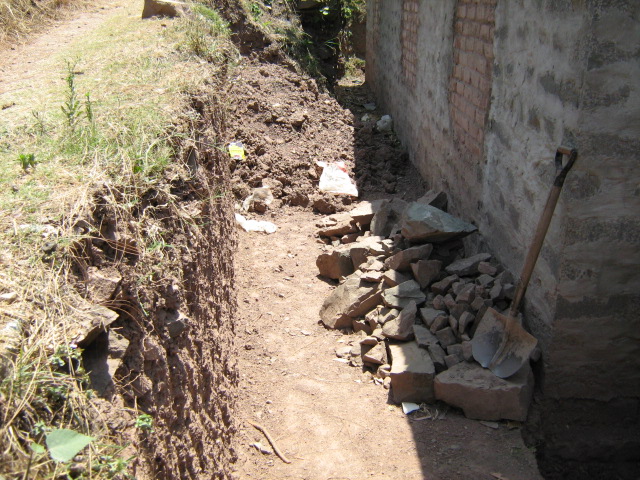 Then
Now
Floor concreting
Then
Now
Ferro-cement water storage tanks
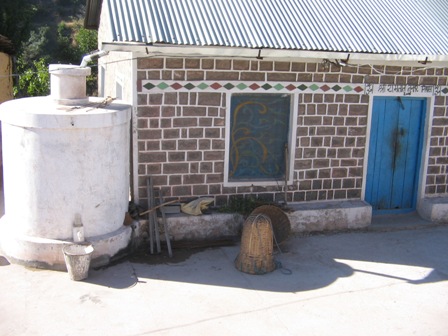 Now
FCT – filter preparation
Now
Now
Silt traps
Now
Now
Sanitary toilet & bath room
Now
Now
Organic Composting
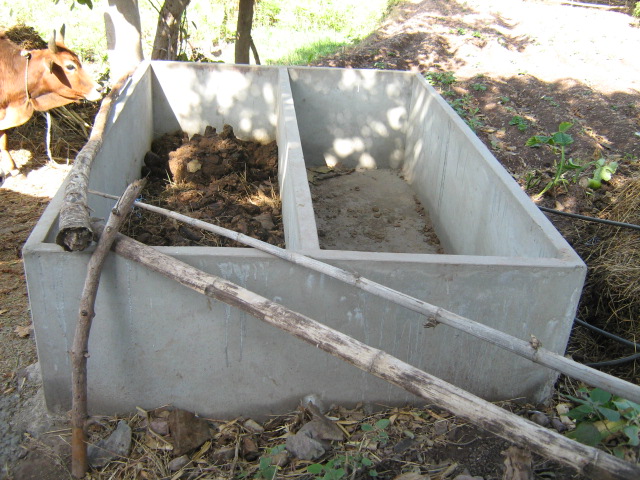 Now
Now
Path development
Then
Now
Irrigation Tank - 1
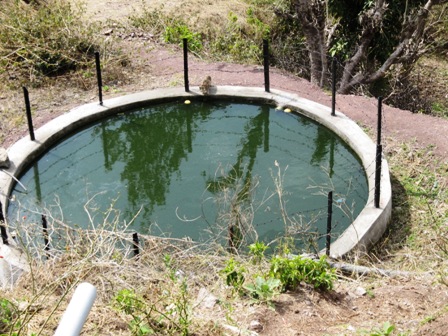 Then
Now
Irrigation Tank - 2
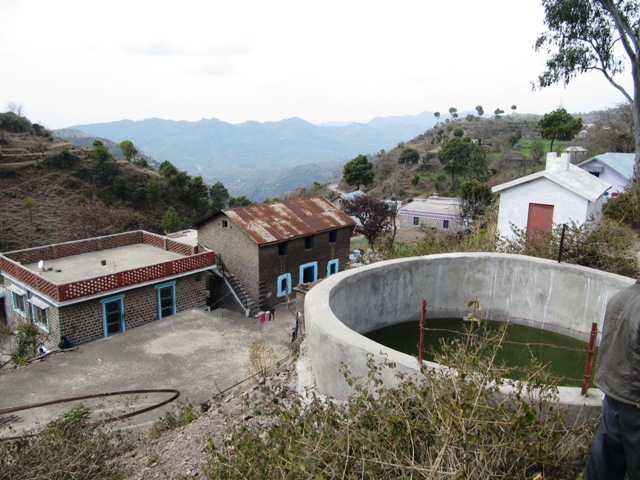 Then
Now
Earthen Recharge Tank - 1
Now
Under development
Earthen Recharge Tank - 2
Then
Now
Village Incinerator
Then
Under development
Village Incinerator
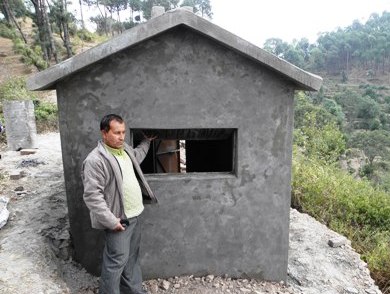 Now – Front View
Now – Rear View
Community Participation & intercultural learning
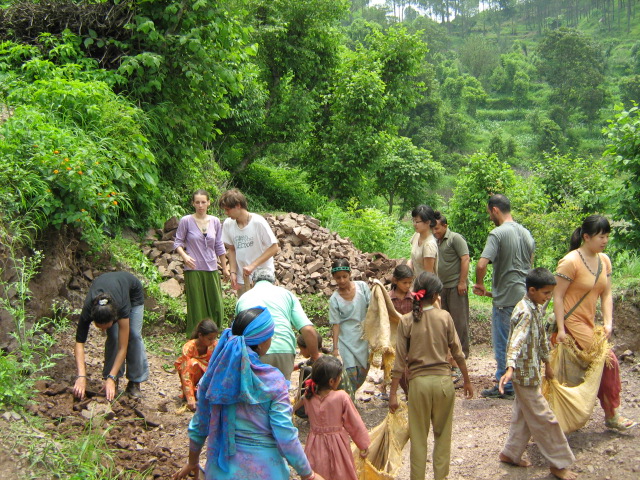 Capacity Building
Campaigning
SHG
Pollutant Hot-mix Plant
Then
Now
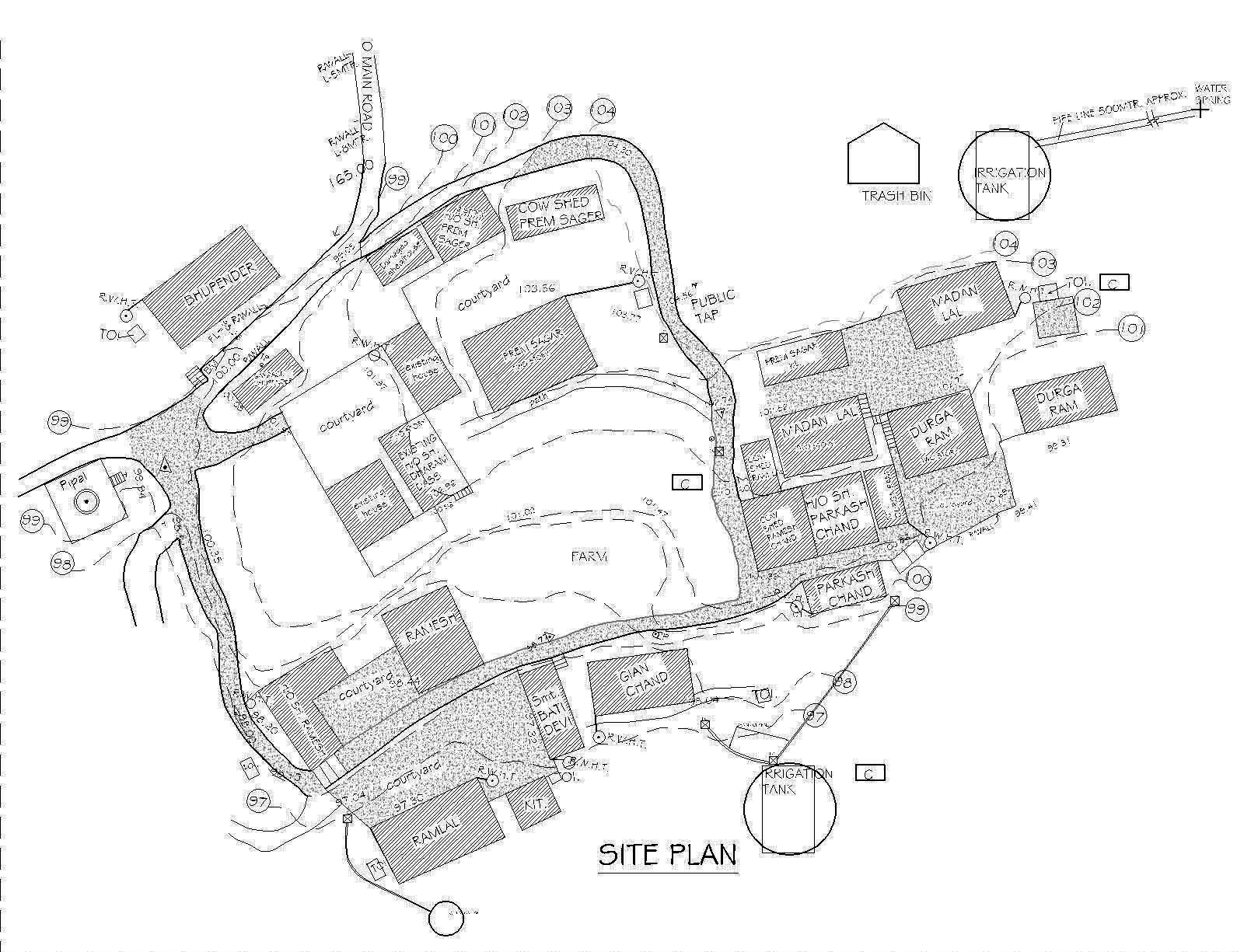 Works done
WwworkWOs done
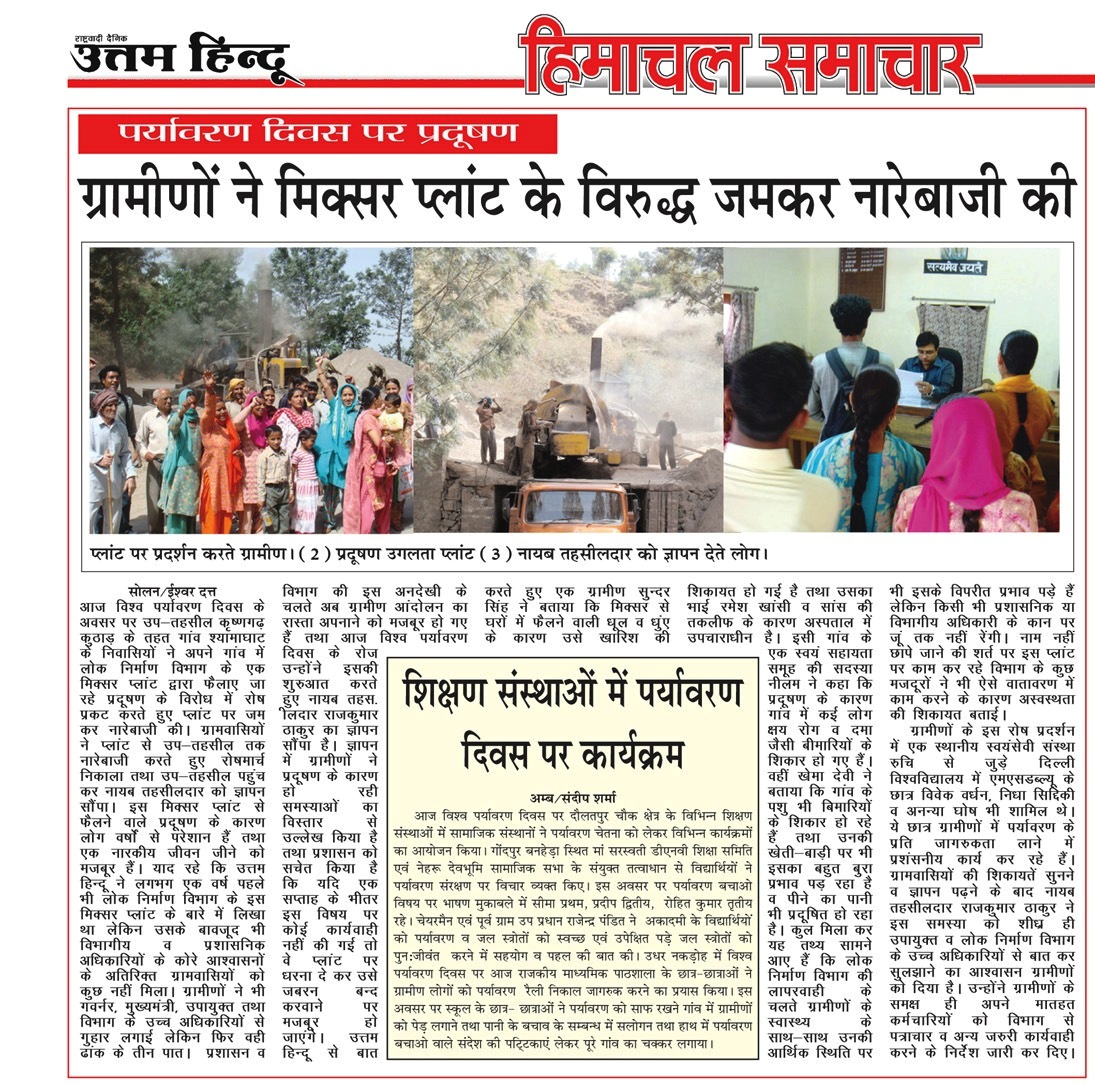 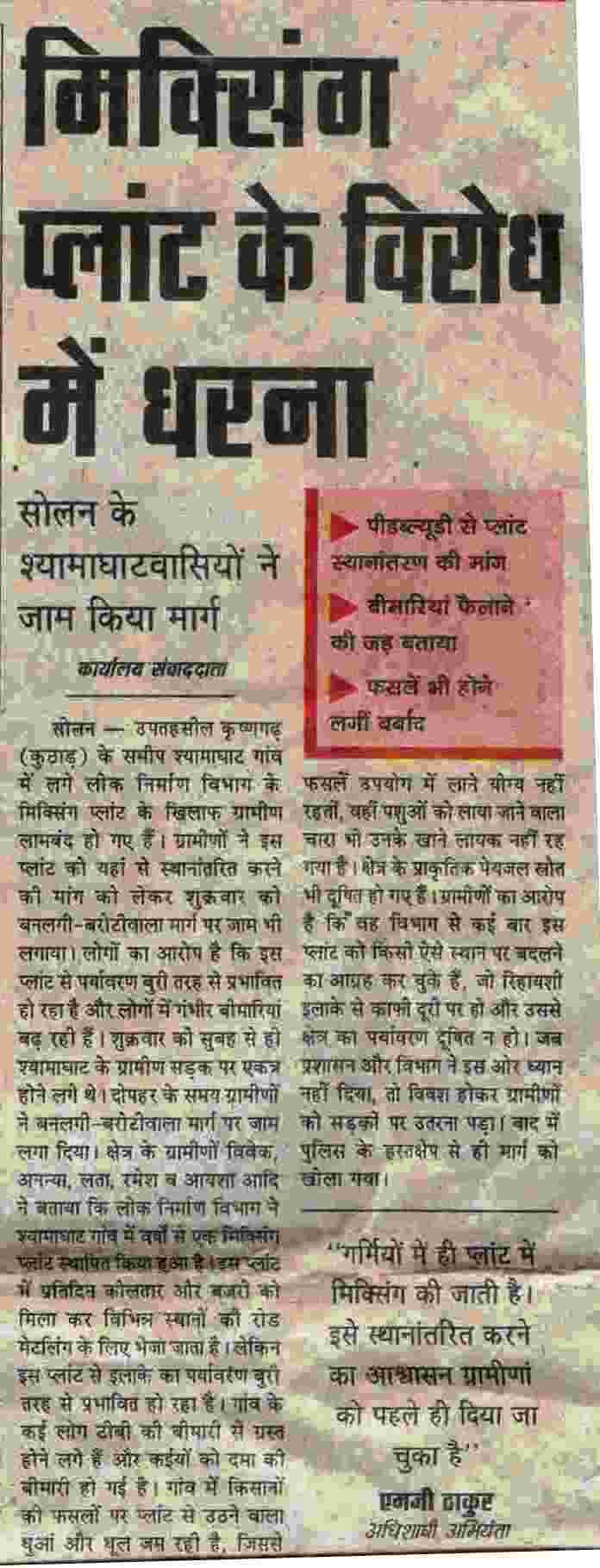 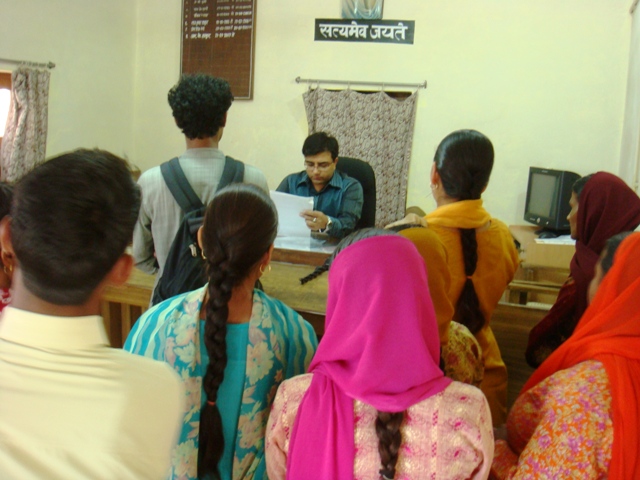 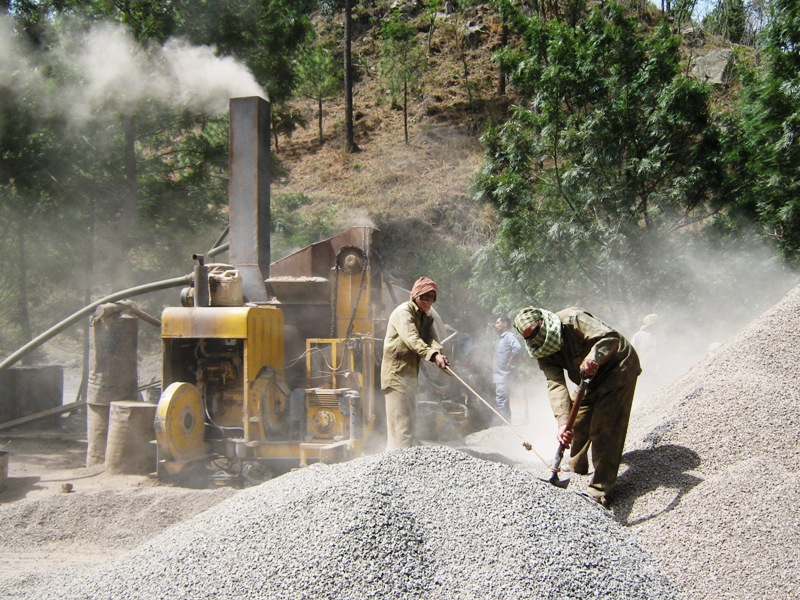 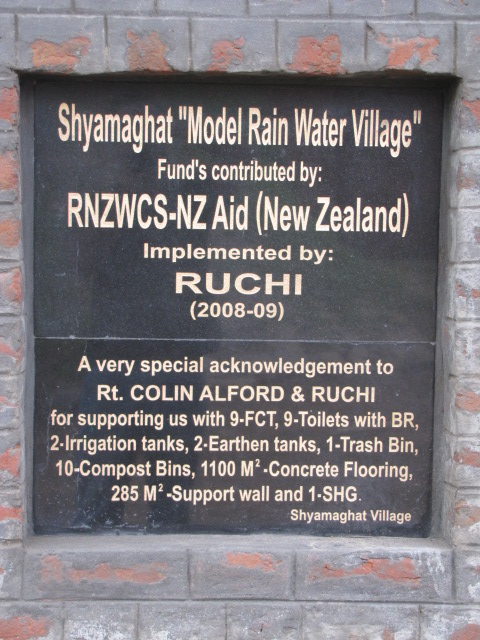 Additional work – a series of check dams
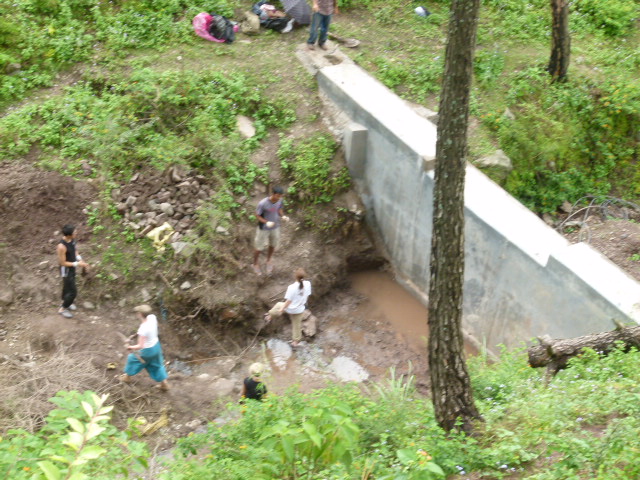 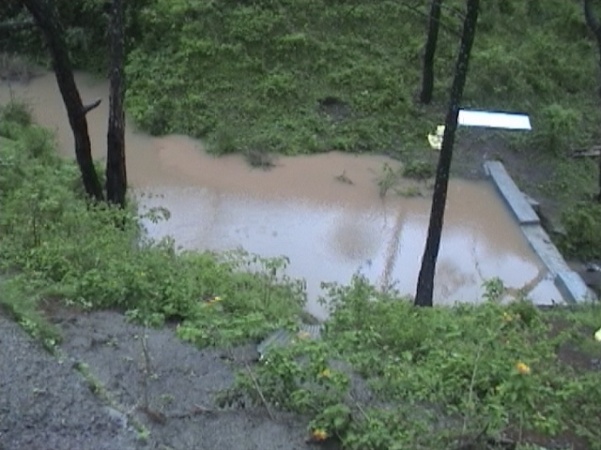 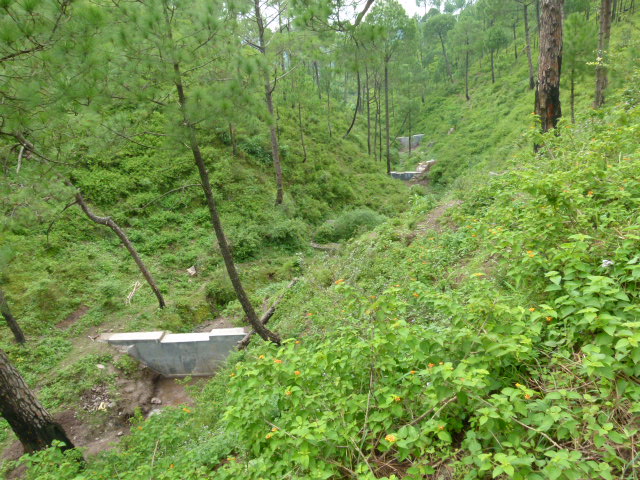 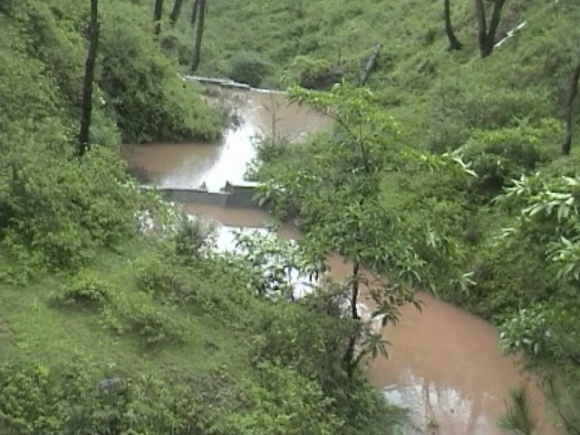 Road side plantation and trenching
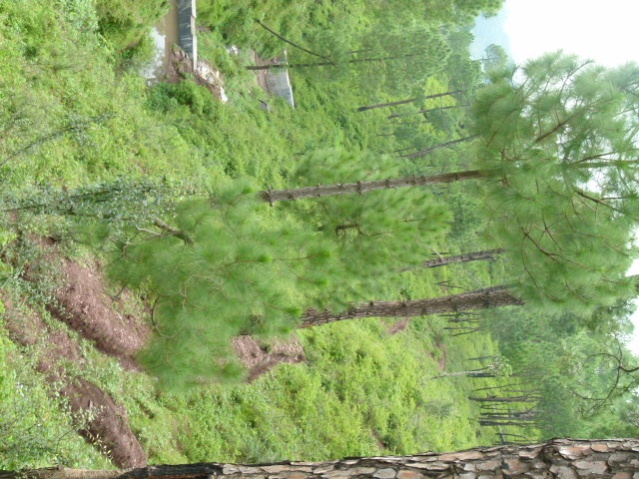 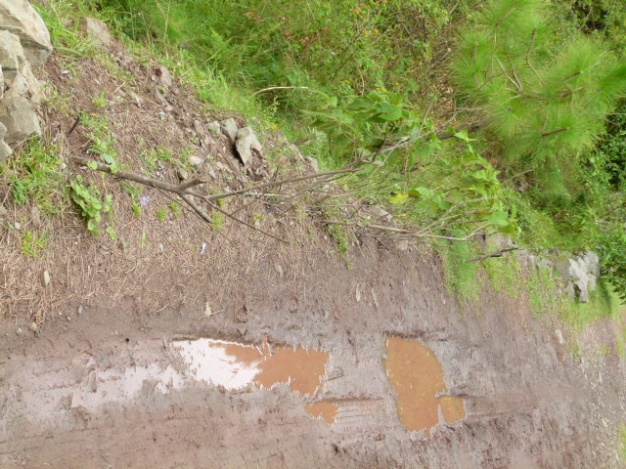 Would you like to be a part of this noble cause?
How would you like to help 
        ?
Thank You